A DOR DO EXISTIR E A RELIGIÃO NA PERSPECTIVA DOS ESPÍRITAS
SIMONE SALTARELI¹; TALITA DE CÁSSIA RAMINELLI DA SILVA²; RODRIGO RAMON FALCONI GOMEZ²; AMANDA BATISTA VILARINDO³; FÁTIMA APARECIDA EMM FALEIROS SOUZA³ 
¹Universidade Paulista – UNIP; ²Centro Universitário Unieuro; ³Escola de Enfermagem de Ribeirão Preto da Universidade de São Paulo – EERP-USP
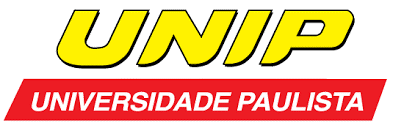 RESULTADOS E DISCUSSÃO (cont.)
Em relação à escala, os itens de maior atribuição foram: Eu acredito que a natureza deveria ser respeitada (9,96±0,19); Eu acredito que todos os seres vivos merecem respeito (9,94±0,29); Eu acredito que eu tenho um espírito ou uma alma que pode sobreviver após minha morte (9,85±0,63); Estou convencido de que a morte não é o final (9,81±0,67); Eu acredito que a morte é uma passagem para um outro plano de existência (9,79±0,72).
OBJETIVO
O estudo objetivou caracterizar a compreensão de líderes e afiliados da religião espírita acerca da dor do existir, concernente com o conceito de Dor Total.
METODOLOGIA
Participaram 80 adeptos da religião espírita, sendo 40 líderes e 40 afiliados. A coleta foi realizada por meio do Instrumento de Avaliação de Conteúdos Religiosos IACOR, composto por entrevista e escala. Foi feita análise de conteúdo e calculou-se média aritmética e desvio-padrão.
CONCLUSÃO
Decorrente da análise da entrevista e da escala do IACOR, foi possível perceber as associações existentes entre a opinião dos participantes e os constructos religiosos da denominação da qual fazem parte e evidencia a necessidade de se conhecer e abordar o fenômeno religioso como parte integrante do ser humano, bem como um potencial recurso do manejo e da modulação  da dor do existir, expresso pela dor do mesmo diante das questões associadas à morte, à finitude e à desesperança.
RESULTADOS E DISCUSSÃO
Da entrevista emergiram as categorias: Tempo de afiliação, Início da prática religiosa e mudanças de afiliação, Responsabilidade pelos atos e relação com a morte, Descrição de Deus, Consciência da existência de experiências profundas, Possibilidade de recompensa, Aumento da fé na proximidade com a morte, Religião como tentativa de explicar as limitações humanas, Relação entre religião e ciência e A religião do passado e do presente em relação à ciência.
REFERÊNCIAS
DE SOUZA, M.T.; NASCIMENO, C.A.; SPEZANI, R.S. Influências da  espiritualidade  e  religiosidade  na assistência de enfermagem a pacientes que  facejam  o  processo  morte-morrer. Revista Pró-UniverSUS, v.10, n. 2, p. 32-38, 2019.  
Faleiros Sousa FAE, Pereira LV, Cardoso R, Hortense P, Multidimensional Pain Avaliation Scale. Rev. Latino-Am. Enfermagem, v.18, n. 1, p. 03-10, 2010.
SAUNDERS C. Hospice and palliative care. An interdisciplinary approach. London: Edward Arnold, 1991.
Palavras-chave:  DOR; RELIGIÃO; AVALIAÇÃO DE DOR
EIXO TEMÁTICO: Dor Crônica e Saúde Mental
Contato: simone.saltareli@docente.unip.br